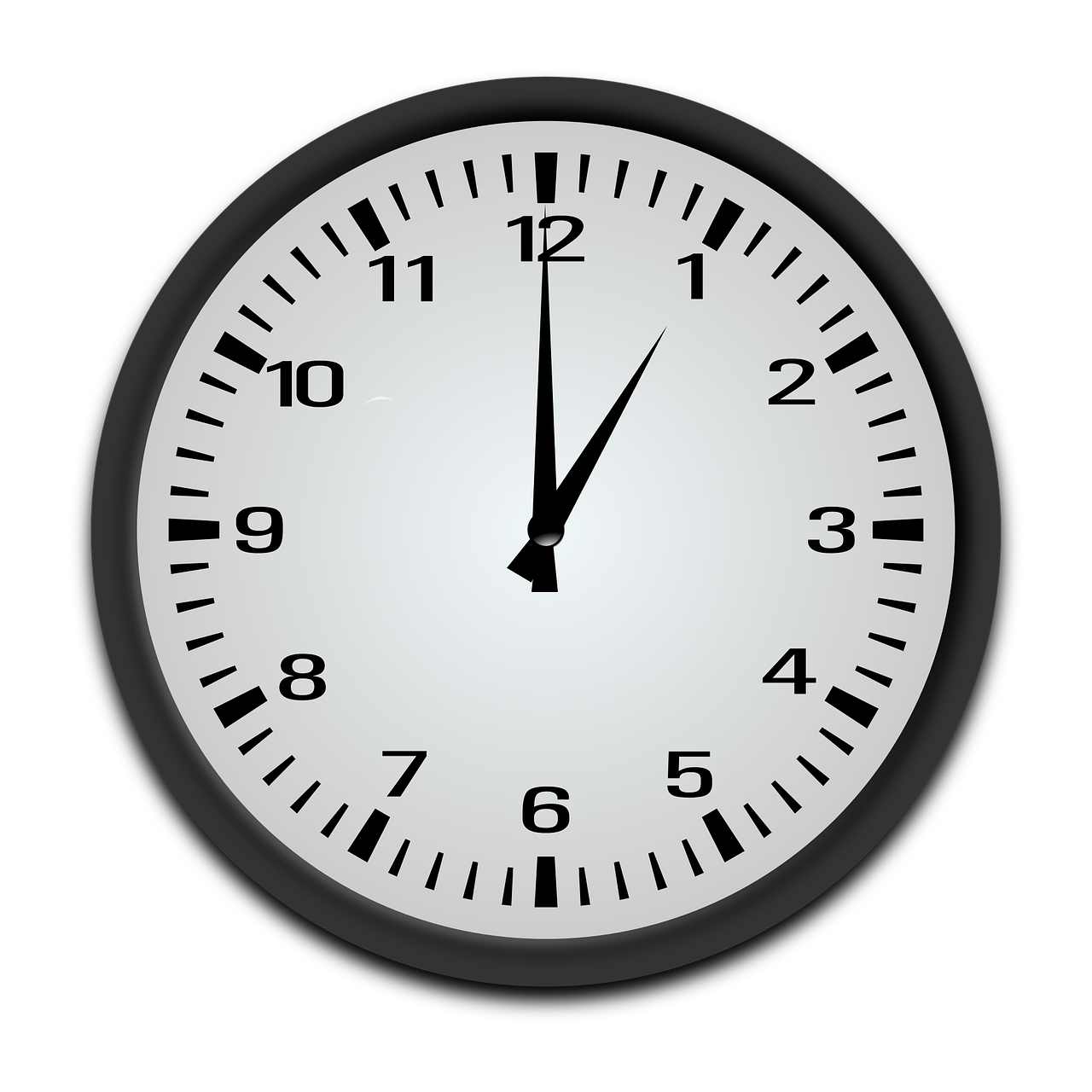 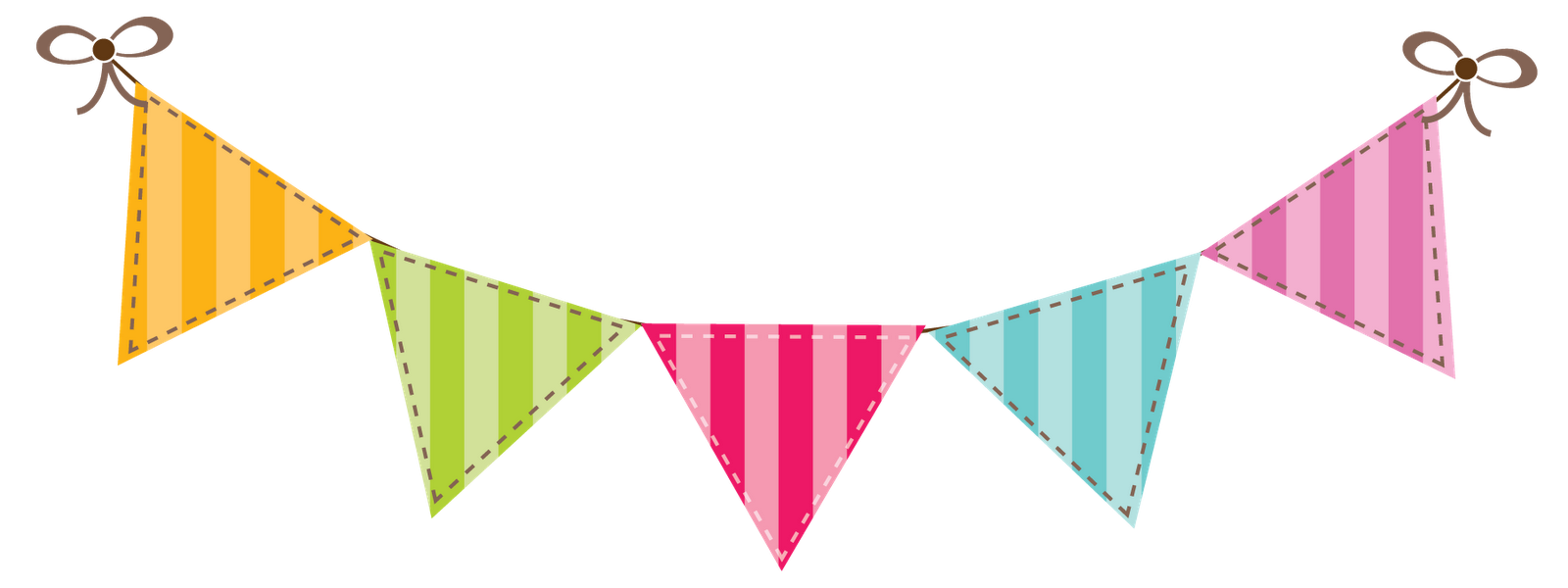 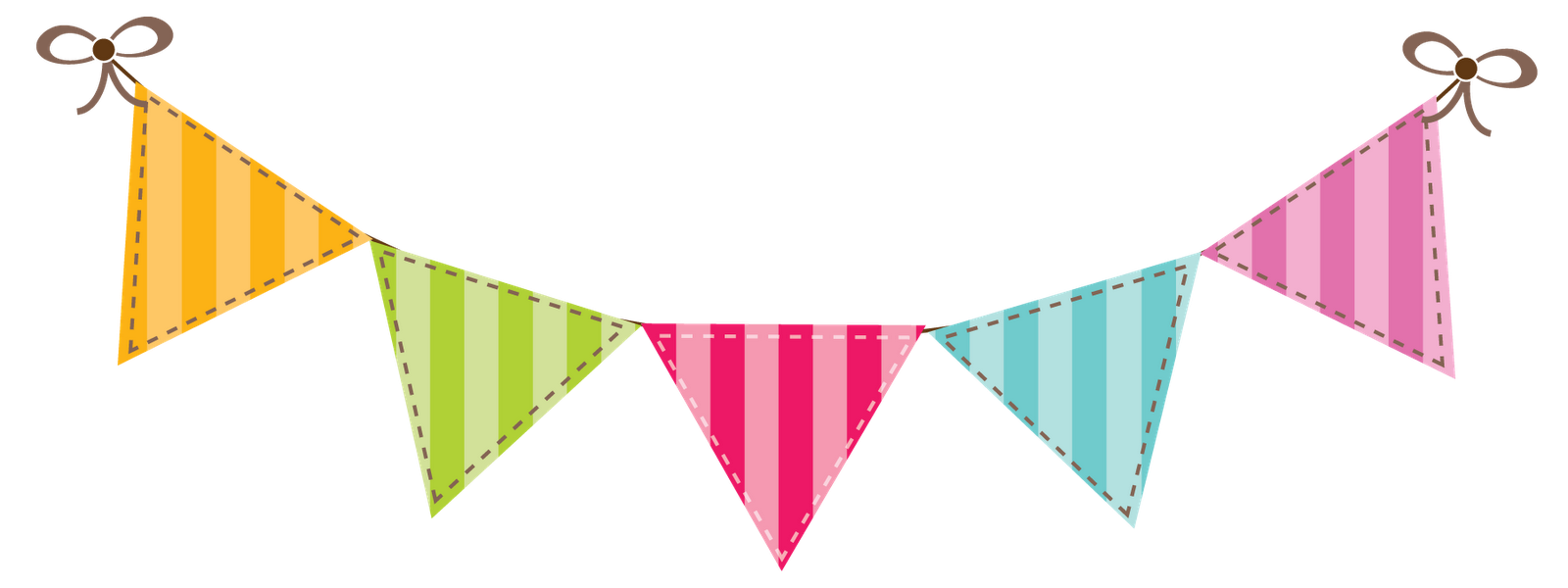 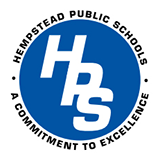 Welcome to ENL with Ms. Sun!

Find our work, meetings and announcements on:
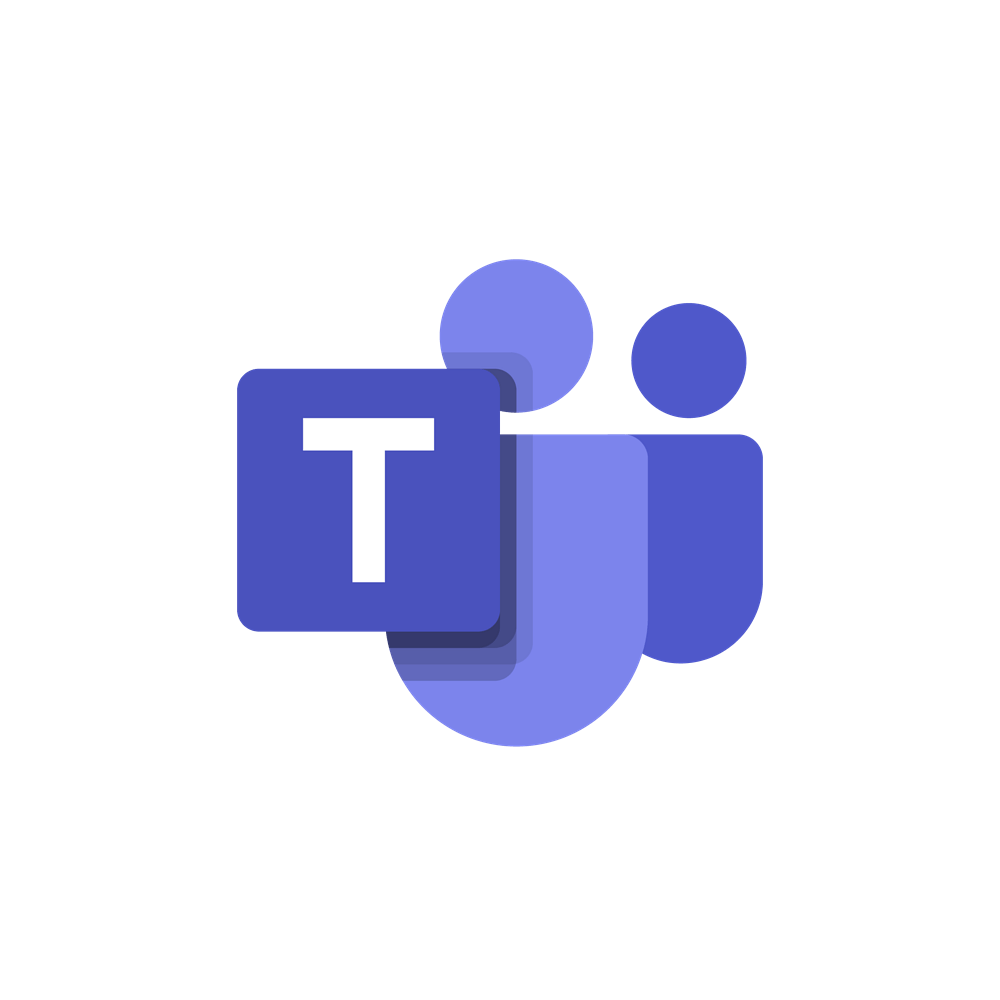 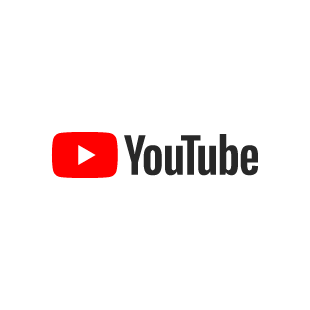 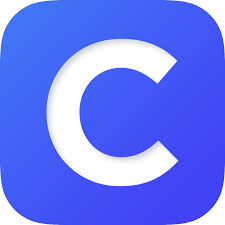 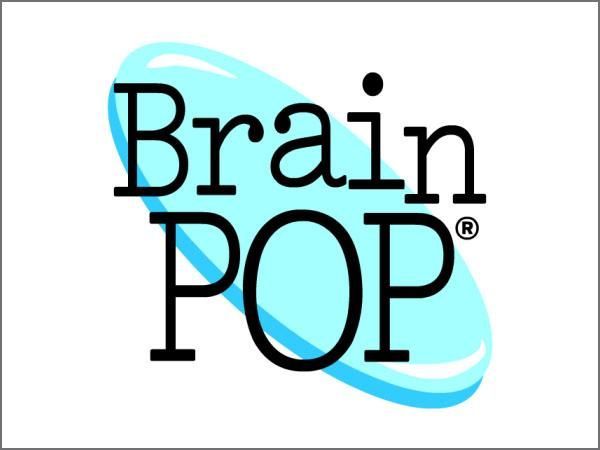 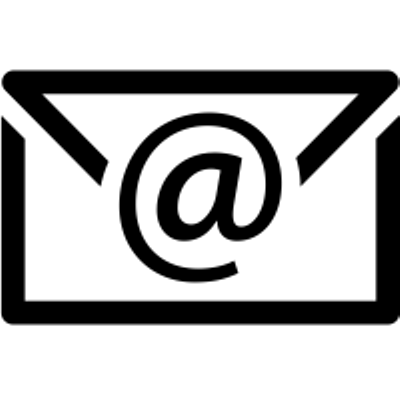 jsun@hempsteadschools.org
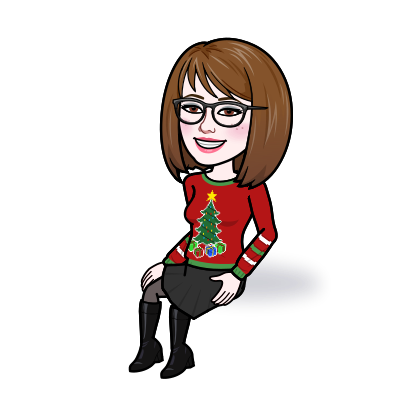